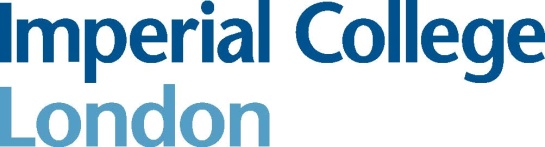 Estates Operations 
Organisational Charts
Shauna Murphy
HEAD OF SPACE MANAGEMENT & PLANNING
Sub-chart 6
Adam Srodzinski
HEAD OF PROJECTS DELIVERY
Sub-chart 8
Roy Dickerson 
HEAD OF STRATEGIC INFRASTRUCTURE
Sub-chart 9
Lizzy Hand
HEAD OF BUILDING OPERATIONS
Sub-chart 1
John Field
HEAD OF FIRE & SAFETY
Sub-chart 2
Nick Roalfe
DIRECTOR OF ESTATES OPERATIONS
Chand Patel Acting
HEAD OF PROPERTY 
Sub-chart 4
Anne-Marie Clarke
PA TO DIRECTOR
Nic Dent 
HEAD OF SOFT SERVICES
Sub-chart 5
Andy Hammond
HEAD OF ENGINEERING, ENERGY & ENVIRONMENT
Sub-chart 7
Rak Patel 
HEAD OF MAINTENANCE OPERATION
Sub-chart 3
Fergal Burke
HEAD OF MASTERPLANNING DELIVERY
Sub-chart 10
1
January 2023
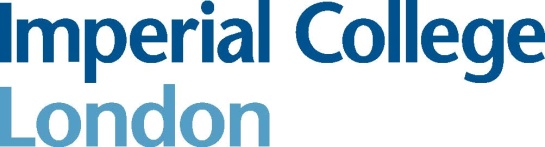 Estates Operations 
1. Building Operations – South Kensington
Jolene Burger
BUILDING MANAGER
ACE/ RODERIC HILL/BONE/ HUXLEY/ BLACKETT/WILLIAM PENNEY/WEEKS/UNION SHOP
Guy Fairhurst 
BUILDING MANAGER
RSM/ ASTON WEBB/ BESSEMER/ CITY & GUILDS/ BUSINESS SCHOOL
Joanna Fownes
BUILDING MANAGER
CIVIL ENG/ ELECTRICAL ENGINEERING/ SHERFIELD/ FACULTY
Michael St Clair Lang
BUILDING MANAGER
SAF/ FLOWERS/ SEC/ RCS1 
(Cover)
Angela Williams
LEARNING AND DEVELOPMENT OFFICER
TBC
ADMINISTRATOR
Aimée Buirski
ASSISTANT BUILDING MANAGER
David Traske
QUALITY AUDIT & COMPLIANCE
 MANAGER
Martin Benson
BUILDING MANAGER
RESIDENCES/SPORT/EARLY YEARS EDUCATION CENTRE
Tim Flint
ASSISTANT BUILDING MANAGER
Ivan Carromero Manzano
ASSISTANT BUILDING MANAGER
James Blackman
ASSISTANT BUILDING MANAGER
Lizzy Hand
HEAD OF BUILDING OPERATIONS
Jan Carberry
COMMUNICATIONS OFFICER
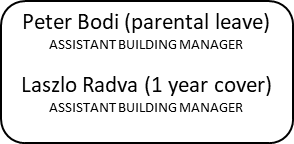 2
January 2023
Natalie Cain
ASSISTANT BUILDING MANAGER
HAMMERSMITH
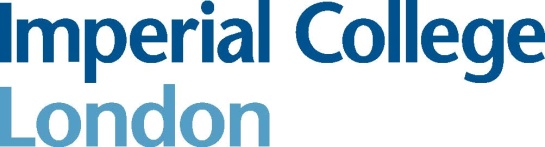 Estates Operations
1. Building Operations – continued
Darsi Wickham
BUILDING MANAGER
HAMMERSMITH
Brian Kelly
ASSISTANT BUILDING MANAGER
STADIUM HOUSE/CAMPUS OPERATIONS
Stephen Hullock
ASSISTANT BUILDING MANAGER
CAMPUS OPERATIONS
Anna Talletti
BUILDING FACILITIES MANAGER
MSRH  (WHITE CITY)
Sarah King
CAMPUS MANAGER
WHITE CITY
Raymond Henry
BUILDING MANAGER
SILWOOD PARK AND UREN (WHITE CITY)
Anna McDadd
BUILDING MANAGER
BROMPTON/ ST MARY’S/ CHARING X/ C& W
Ros Jones
ADMINISTRATIVE ASSISTANT
SILWOOD PARK
Lizzy Hand
HEAD OF BUILDING OPERATIONS
Maggie Taylor
ASSISTANT BUILDING MANAGER
BROMPTON/ ST MARY’S/ CHARING X/ C&W
Ciaran McKeown
ASSISTANT BUILDING MANAGER
SECONDMENT COVERING VACANCY
January 2023
3
Estates Operations
1. Building Operations – Logistics
James Cobb
SK HUB TEAM LEAD
Rod Coppard
SPECIAL PROJECTS
Paul Kirton
LOGISTICS MANAGER
Piotr Siciak
HH HUB TEAM LEAD
Steven Rigg
WC HUB TEAM LEAD
Jamie Carvalho
STORES OPERATIVE
Bowan Rahman
STORES OPERATIVE
Slavo Jasenec
STORES OPERATIVE
Abdell Guenouni
STORES OPERATIVE
Mark Brookes
STORES OPERATIVE
Jeremy O’Sullivan
STORES OPERATIVE
Christopher O’Sullivan
STORES OPERATIVE
Stephen Barry
STORES OPERATIVE
Oscar Lappan
STORES OPERATIVE
Ian Phillips
STORES OPERATIVE
Shane Campbell
STORES OPERATIVE
Janos Bozo
STORES OPERATIVE
January 2023
4
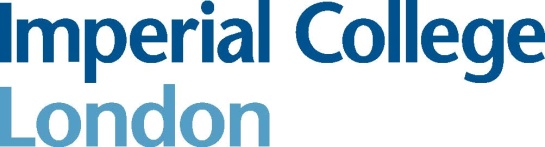 Estates Operations 
2. Fire & Safety
Oluseyi Oduntan 
HEALTH AND SAFETY ADVISOR
CONSTRUCTION
Sangita Kerai
HEALTH AND SAFETY ADVISOR
FACILITIES
John Field
HEAD OF FIRE & SAFETY
Jon Ryan
FIRE SAFETY MANAGER
Steve Walker
FIRE SAFETY ADVISOR
Lucy Cowell 
FIRE SAFETY ADVISOR
January 2023
5
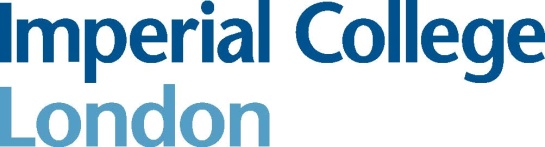 Estates Operations 
3. Maintenance
Ian Day
MAINTENANCE MANAGER – SOUTH TEAM
Courtney Richards
MAINTENANCE MANAGER – 
NORTH TEAM
Julie Bryant
CUSTOMER SERVICES CENTRE MANAGER
Allan Webb
MAINTENANCE MANAGER
MEDICAL CAMPUSES
TBC
CONTRACTS MANAGER
Mark Pearce
BUILDING SURVEYOR
Rak Patel
HEAD OF MAINTENACE
January 2023
6
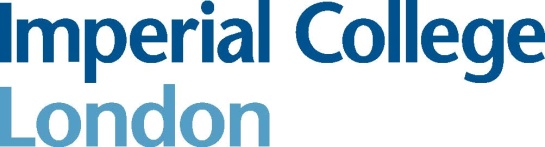 Estates Operations 
3. Maintenance – North Team
James Penfold
ELECT TECH (Leading Hand)
SHIFT A
Terry Bent
SUPERVISOR 
SHIFT C
Stephen Brown
MECH TECH (Leading Hand)
SHIFT C
Michael Clarke
MECH TECH
SHIFT C
Paul Edwards
ELECT TECH
SHIFT C
TBC
ELECT TECH
SHIFT C
Jemil Kewfi
ELECT TECH
SHIFT C
TBC
GDA
DAY TEAM
Tyrone Wright
MECH TECH
SHIFT C
Richard Drea
MECH TECH
SHIFT A
Michael Kent
MECH TECH
SHIFT A
Sean McGuinness
SUPERVISOR 
SHIFT A
Hasan Polet
MECH TECH
SHIFT A
Courtney Richards
MAINTENANCE MANAGER – NORTH TEAM
170 QUEENS GATE, 58 PRINCES GATE ,53 PRINCES GATE ,ASTON WEBB ,BESSEMER, BUSINESS SCHOOL, GOLDSMITHS, CITY AND GUILDS , ROYAL SCHOOL OF MINES, ACE, BLACKETT, BONE, HOLY TRINITY CHURCH, HUXLEY, RODERIC HILL, MAIN CAMPUS BOILER HOUSE
Andrew Turner
ELECT TECH
SHIFT A
Mohamad Asad
STORESPERSON
Reece Shelley
ELECT TECH
SHIFT A
January 2023
7
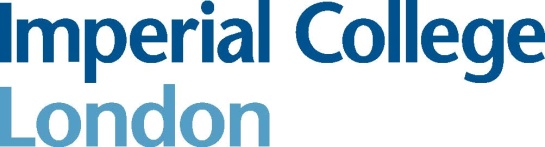 Estates Operations 
3. Maintenance – South Team
Kare Rai
ELECT TECH
SHIFT D
Brent Newsome
ELECT TECH
SHIFT B
TBC
MECH TECH
SHIFT D
Stephen Hayes
SUPERVISOR 
SHIFT D
Andrejs Rajevskis
MECH TECH
SHIFT D
Gary Clements
ELECT TECH (Leading Hand)
SHIFT D
David Wenborn
ELECT TECH
SHIFT D
Josh Henman
GDA
DAY TEAM
Charlie Pearcey
MECH TECH
SHIFT A
Filipe Martins
SUPERVISOR 
SHIFT B
Tewolde Biniam
MECH TECH
SHIFT A
Jack Woodrow
ELECT TECH
SHIFT B
Dennis Derain
MECH TECH
SHIFT D
Craig Chard
MECH TECH
SHIFT A
Vinay Patel
ELECT TECH (Leading Hand)
SHIFT A
Ian Day 
MAINTENANCE MANAGER – SOUTH TEAM
CHEMISTRY 1, CHEMISTRY 2, DYSON, ELECTRICAL ENG, FACULTY, FLOWERS, ICSM LIBRARY, QUEEN’S TOWER, RCS1, SHERFIELD, SIR ALEXANDER FLEMING, SIR ERNST CHAIN, SKEMPTON, WILLIAM PENNEY
`
January 2023
8
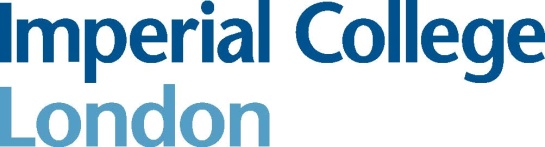 Estates Operations 
3. Maintenance – Medical Campuses
Bill Baggott
SUPERVISOR 
HAMMERSMITH
TBC
SUPERVISOR BURLINGTON DANES
DAYS
James Kelly
ELECT TECH
EARLIES / LATES
Allan Webb
MAINTENANCE MANAGER 
MEDICAL CAMPUSES – BURLINGTON DANES, HAMMERSMITH, CHARING CROSS, ST MARY’S, ROYAL BROMPTON
Gary Smith
SUPERVISOR ROYAL BROMPTON 
EARLIES / LATES
TBC
MECH TECH 
EARLIES/ LATES
John O’Brien
SUPERVISOR ST MARY’S 
DAYS
Michael Nutley
ELECT TECH (Leading Hand)
EARLIES / LATES
TBC
MECH TECH
EARLIES / LATES
Liam Henden
ELECT TECH
EARLIES/ LATES
Peter Barrett
MECH TECH
EARLIES/ LATES
John Harrington
ELECT TECH
EARLIES / LATES
TBC
MECH TECH
EARLIES/ LATES
Robin Hines
Days
EARLIES/ LATES
Paul Young
ELECT TECH (Leading Hand)
EARLIES/ LATES
Panashe Mwenye
MAINTENANCE Apprentice
January 2023
9
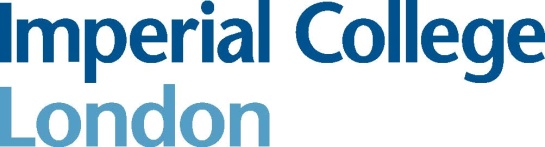 Estates Operations 
3. Maintenance – White City and Silwood Park
David Eaton
CARPENTER
DAYS
Lee Horsburgh
MAINTENANCE OPERATIVE
DAYS
Mark Curley
PLUMBER
DAYS
TBC
MAINTENANCE SUPERVISOR
BUILDING C
Kai Akins-Williams 
MAINTENANCE Apprentice
Peter Szpur
MAINTENANCE SUPERVISOR
SILWOOD PARK
Herbie Lewis 
MAINTENANCE MANAGER
WHITE CITY CAMPUS
Chris Khan
MAINTENANCE SUPERVISOR
BUILDING C
Rak Patel
HEAD OF MAINTENANCE
(Residence & Sports)
January 2023
10
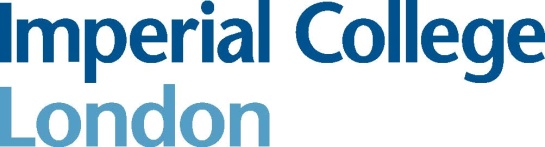 Estates Operations 
3. Maintenance – Customer Services
Julie Bryant
CUSTOMER SERVICES CENTRE MANAGER
Neil Walsh
CUSTOMER SERVICES CENTRE SUPERVISOR
Siddartha Gurung
CUSTOMER SERVICES CENTRE OPERATIVE
Maria White
MAINTENANCE ADMINISTRATOR
Alvina Carrington 
CUSTOMER SERVICES CENTRE OPERATIVE
Patrice Davenport-Forde
CUSTOMER SERVICES CENTRE OPERATIVE
 (PART TIME)
January 2023
11
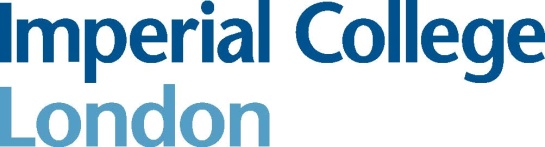 Estates Operations 
4. Property and Estates Management
TBA
PROPERTY & ESTATES MANAGER
Chand Patel Acting 
HEAD OF PROPERTY
January 2023
12
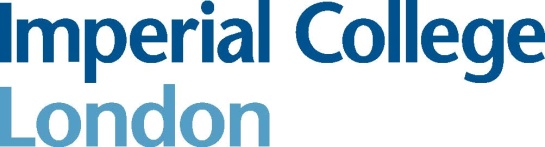 Estates Operations 
5. Soft Services
Denis Estrada
SUPPORT TEAM ASSISTANT
Juan Correa-Valle 
SENIOR SOFT SERVICES COORDINATOR
Nic Dent 
HEAD OF SOFT SERVICES
Alvin Narain
SUPPORT TEAM ASSISTANT
Irek Kopp
SUPPORT TEAM ASSISTANT
Ian Davison
WASTE AND RECYCLING MANAGER
Roger Smith 
HAZARDOUS WASTE COORDINATOR
TBC
WASTE ASSISTANT
Maria Ramil
SOFT SERVICES COORDINATOR
Lyudmyla Brenetska
SOFT SERVICES COORDINATOR
Sonata Petrauskaite
ADMINISTRATOR/ SOFT SERVICES COORDINATOR
Cleaning Team 
x15
Peter Wilkinson
GROUNDS PERSON
SILWOOD PARK
January 2023
13
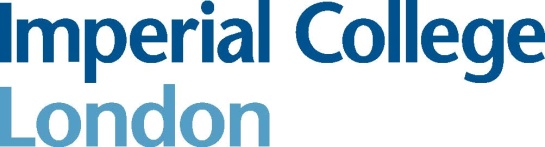 Estates Operations 
5. Soft Services Continued
Akosua Asiama
Cleaning
Clemantina Pinto Gomes    
Cleaning
Nic Dent 
HEAD OF SOFT SERVICES
Adolfo Rodrigues Correira De Oliveira
Cleaning
Dolores Val
Cleaning
Tony Correia Parrado
Cleaning
Teudiselo Martinez Chacon
Cleaning
Mary Okpongete
Cleaning
Rosa Correia Pereira
Cleaning
Malika El-Attar
Cleaning
Margarita Endara Tello
Cleaning
Rose Opoku
Cleaning
Maria Das Neves Matos
Cleaning
Paula Martins Botas
Cleaning
Maria Correia Pereira
              Cleaning
Maria Doval Martinez
Cleaning
NB – Day to Day Management of Cleaners by Noonans
January 2023
14
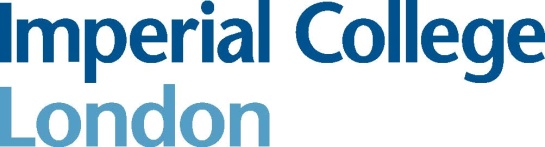 Estates Operations 
6. Space Management & Building Information
TBA
BUILDING INFORMATION COORDINATOR
TBA
BUILDING INFORMATION DATA MANAGER
Shauna Murphy
HEAD OF SPACE MANAGEMENT & PLANNING
Ghada Al Madfai
SPACE MANAGER
Julie Neville
BUILDING INFORMATION MANAGER
Robert Poulton
BUILDING INFORMATION COORDINATOR
Alyson Brewer
RECORDS AND ARCHIVES OFFICER
January 2023
15
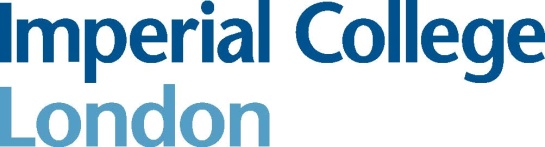 Estates Operations 
7. Engineering and Energy & Environment
Tony Pittman 
FIRE/ SECURITY ENGINEER
David Larbie
ASSISTANT BUILDING SERVICES ENGINEER
Bulent Varol
BEMS ENGINEER
Shenice Lalor
TECHNICAL ASSISTANT
Andy Hammond
HEAD OF ENGINEERING, ENERGY & ENVIRONMENT
Mark Reader
CONTROLS ENGINEER
Stephen Ng
MECHANICAL ENGINEER
Owen Everall
CHIEF ENGINEER
Luqman Jalloh
ELECTRICAL ENGINEER
Hari Haren
ENERGY ENGINEER
January 2023
16
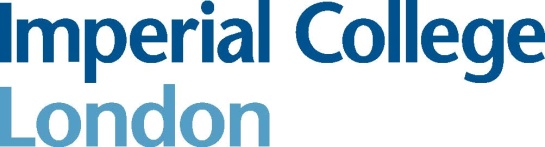 Estates Operations 
7. Engineering and Energy & Environment – continued
Andrew Caldwell
ENERGY MANAGER
Andy Hammond
HEAD OF ENGINEERING, ENERGY & ENVIRONMENT
Colin Nye
ENERGY  SYSTEMS ENGINEER
Lisa Holland
ENERGY & ENVIRONMENT OFFICER
January 2023
17
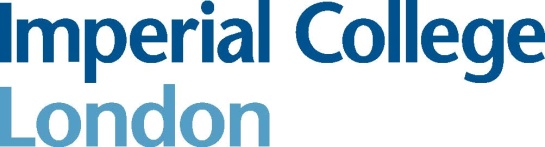 Estates Operations 
8. Projects Delivery Team
Paul Felton 
PROJECT QUALITY ASSURANCE MANAGER
Gabriel Galvez
ASSISTANT PROJECT MANAGER
Sally Karrar
MINOR WORKS PROJECT MANAGER
Michaela Thomas
PERSONAL ASSISTANT
Adam Srodzinski
HEAD OF PROJECTS DELIVERY
TBC
Assistant Relocation Manager
Monika Kojak
PROJECT MANAGER
William Frame
PROJECT MANAGER
Kirsty Scallan
PROJECT MANAGER
Francisco Villegas Ruiz
PROJECT MANAGER
Wilson Rios
MINOR WORKS PROGRAMME MANAGER
Mark Batten
COMMERCIAL MANAGER
Tom Louvre
CAPITAL PROJECTS PROGRAMME MANAGER
Bruna Santandrea
CAPITAL PROJECTS PROGRAMME MANAGER
Cindy Feng
COMMERCIAL MANAGER
Peter Thompson
PROJECT MANAGER
18
January 2023
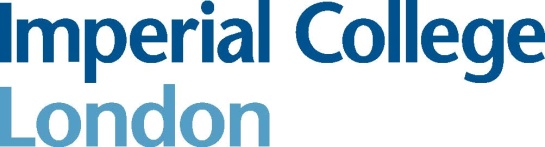 Estates Operations 
9. Strategic Infrastructure
Michaela Thomas
PERSONAL ASSISTANT
Roy Dickerson
HEAD OF STRATEGIC INFRASTRUCTURE
January 2023
19
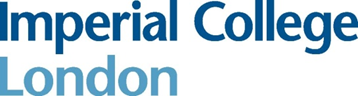 Estates Operations 
10. Masterplanning Delivery
TBA
                EXTERNAL AFFAIRS OFFICER
Fergal Burke
HEAD OF MASTERPLANNING DELIVERY
January 2023
20